ECONOMIA: come le persone interagiscono per la produzione del proprio sostentamentoALLOCAZIONE: risultato dell’interazionePARETO EFFICIENZA (Ɇ all. in cui almeno un i sta meglio e gli altri = ) EQUITA’ ( una qualche misura di condivisione dei guadagni dell’interazione)ISTITUZIONI (regole del gioco, chi fa cosa, chi prende cosa)* MODELLO (hp su i, scelta, eq, stat comp.)
IMPRESE (CAP. 6-7) e MERCATI (CAPP.7-12)
SONO LE ISTITUZIONI  
PIU’ IMPORTANTI DEL CAPITALISMO
→
CAP.1. def. 2015 di capitalismo
LAVORO SALARIATO (imp)
PRODUZIONE PER IL PROFITTO (mkt)

Def 2016: imp, mkt, d.p. su k

INTERAZIONE TRA MOLTI SOGGETTI
1. ESISTENZA e DIMENSIONI DEL’IMPRESA
Nel mercato le risorse si muovono in base ai segnali di prezzo
Nell’impresa in base all’autorità (Panetteria e dipartimenti X, Y)

Make or buy decision (Apple, General Motors;
 pb: xchè la FIAT fa le carrozzerie ma compra le gomme, se il mercato funziona così bene?  EEG

Actor and stage (spazio/scenario)
SPIEGAZIONI DELL’ESISTENZA DELL’IMPRESA: Vantaggi da specializzazione e DL  → coordinamento* Coase → efficienzarisparmio sui costi di contrattazione e transazione → incentivo e coordinamento → specificità e informazione asimmetrica (contratti incompleti e opportunismo)     ↓*  Marx → sfruttamento (plusvalore)
DIMENSIONI (economie e diseconomie di scala) specializzazione e DL; costi fissi (brevetti, marketing, lobbying) esternalità di network
L’impresa come stage
RENDITA DELL’INTERAZIONECONFLITTI SULLA DISTRIBUZIONEDEI GUADAGNICONFLITTI DI INTERESSE (other people money →proprietari- managers)(other people labor → managers-lavoratori)
2. CONTRATTO DI LAVORO (INCOMPLETO)
Nn prevedibilità (razionalità limitata) 
Nn osservabilità (asimmetria informativa) 
Nn verificabilità (opportunismo, self-interest with guile)

Managers: incentivi sul valore dell’azienda (*crisi)
Lavoratori: minaccia di licenziamento

* potere: capacità di imporre costi (≠ da ultimatum, take or leave; qui paghi per esercitare potere)
RENDITA DEI LAVORATORI (costo della perdita del lavoro - job loss)
Perdita della retribuzione 
(sussidio, nuovo lavoro?)

Costi psicologici (amicizie, stigma)

Trasferimenti

Assicurazione sanitaria (US)
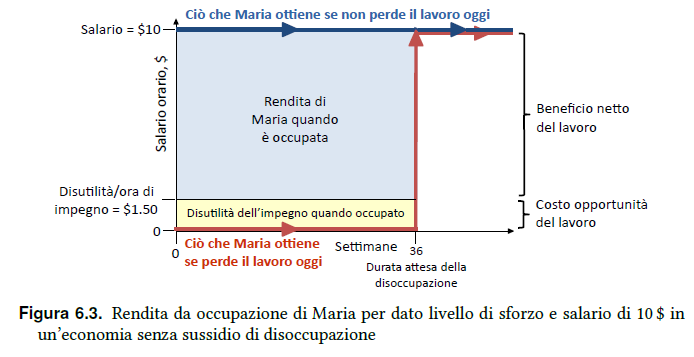 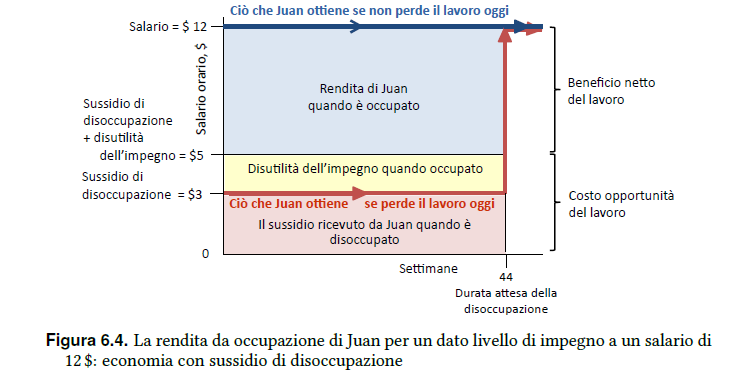 3. Salari di efficienza(Stiglitz, 1984)
Le imprese nn pagano il salario più basso possibile → incentivi: carota e bastone

Spiegazione della disoccupazione (‘Unemployment as a Workers Discipline Device’) →Kalecki, Marx
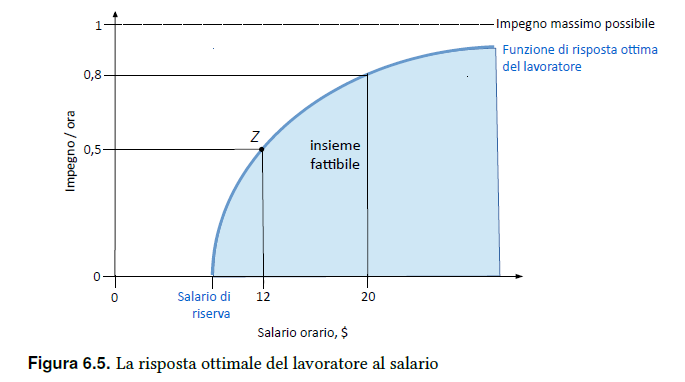 Funzione di risposta ottima
e (w, d, u, b)
   (+,  +,  +,  -)

Il controllo diretto (telecamere, controllori) nn  basta →incentivo di prezzo
e* (w)    ↓
Profitto più alto (ma non
raggiungibile)
Massimo profitto
raggiungibile
1
Funzione di risposta
ottima del lavoratore
0,9
Profitto più basso (l’impresa può fare meglio di così)
B
0,7
A
0,6
impegno / ora
0,45
inclinazione = e/w
0
salario di
riserva
10
13
20
0
Salario orario, $
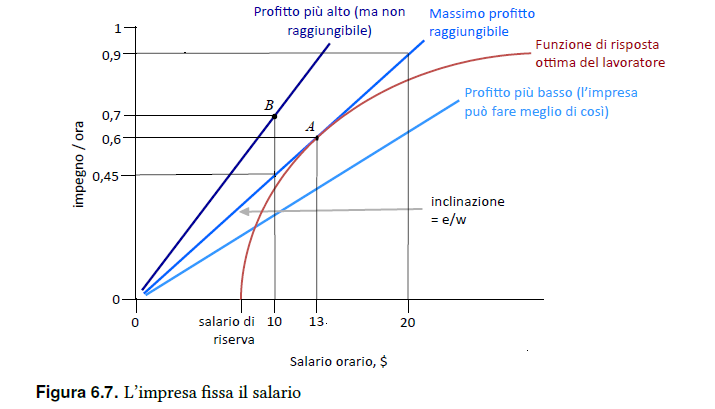 L’impresa sceglie il salario
∏=PQ - wh + altri costi

П = f( w, e(w))

Curve di isoprofitto
Lineari e Crescenti
Tanto più profittevoli quanto più ripide

L’impresa massimizza il profitto, che equivale a minimizzare il costo dello sforzo
MAX e/w


Tg isoprofitto – BRF
Vincolo concavo, obiettivo lineare